5th Workshop on Reconfigurable Computing for Machine Learning
Organisers:
Christos Bouganis, Imperial College London
Theocharis Theocharides, University of Cyprus
Christos Kyrkou,  KIOS, University of Cyprus
Nele Mentens, KU Leuven, Leuven
Marco Domenico Santambrogio, Politecnico di Milano
Deep learning evolution
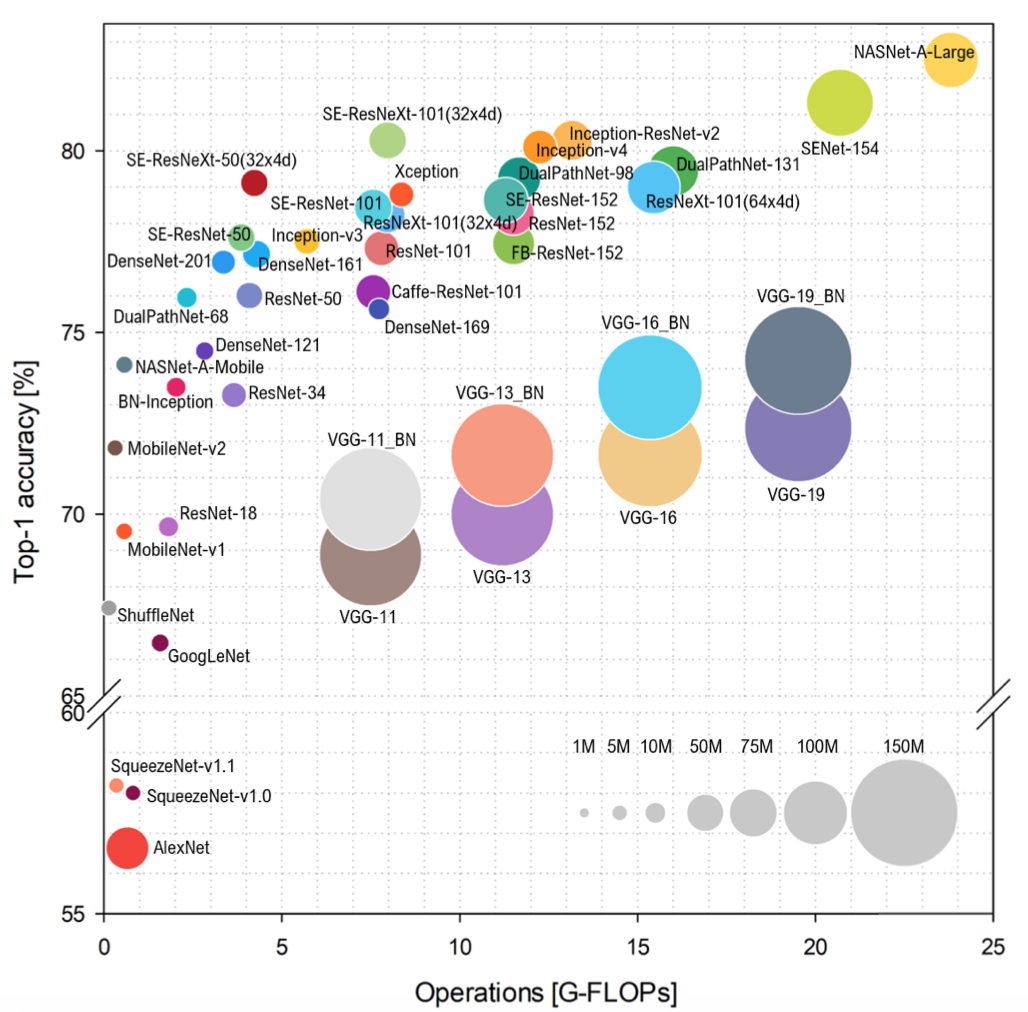 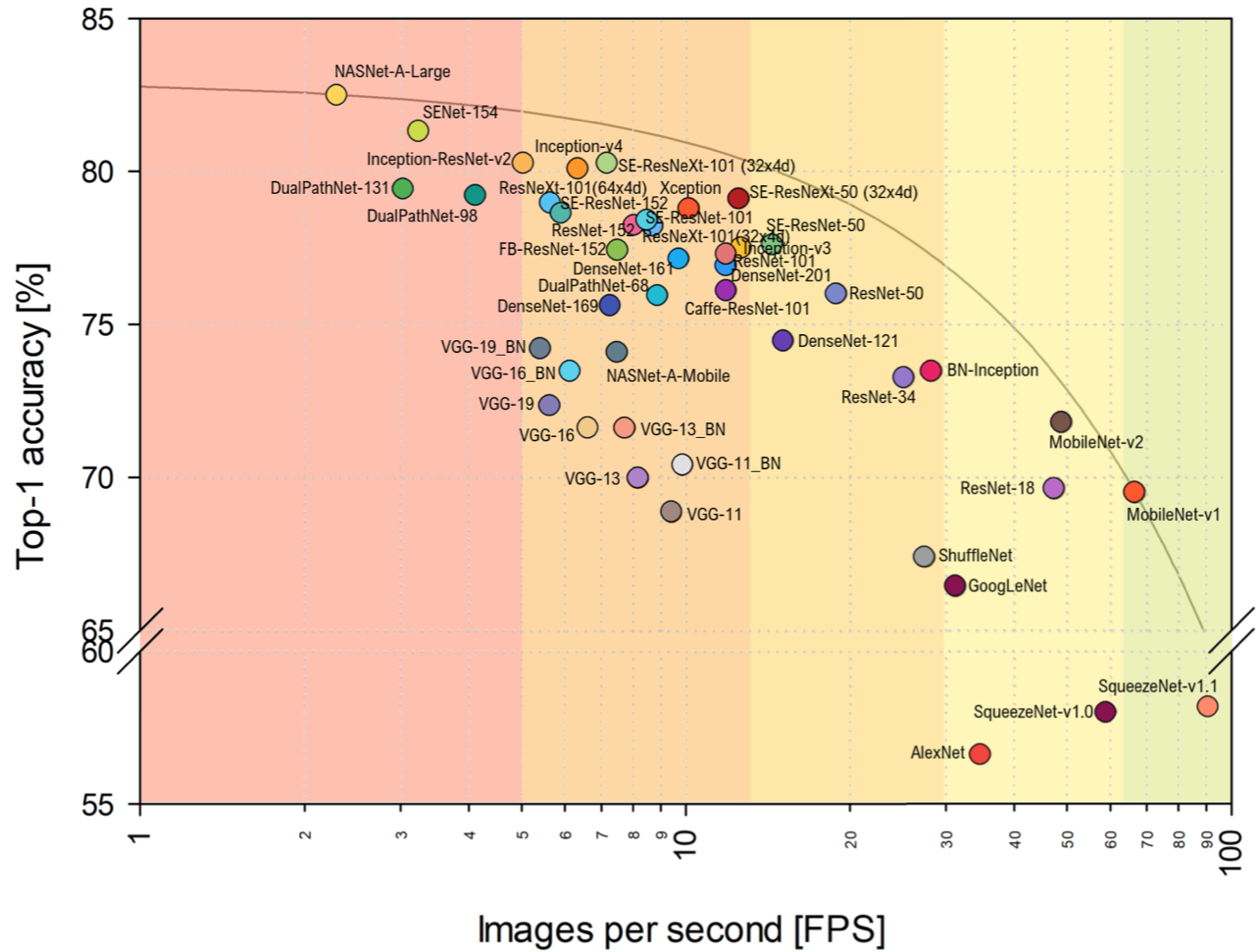 S. Bianco, R. Cadene, L. Celona and P. Napoletano, "Benchmark Analysis of Representative Deep Neural Network Architectures," in IEEE Access, vol. 6, pp. 64270-64277, 2018, doi: 10.1109/ACCESS.2018.2877890.
Reconfigurable computing and ML
Mapping CNN to FPGAs
New structures in modern networks
Focus on other types: RNNs, LSTMs, Transformers, 3D networks, Early exit networks, …
Approximations easily accommodated in the DNN models
Numerical, Quantisation, Retraining, Binary NN,,…
Low power designs for IoT applications
Drive
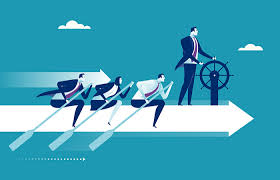 Need for Performance and Efficiency
Solution:
Custom solutions
Repurpose hardware to the task
Challenges:
Design of the solution
Portability
….
Topics to be covered
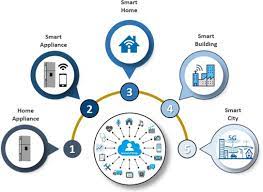 Optimisation of RNN and Probabilistic networks
Design of Reconfigurable Computing Systems for Smart IoT Applications
Early exit design methodologies
Accelerating Graph Neural Networks using FPGAs
Machine Learning and Side-channel Analysis
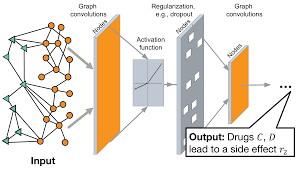 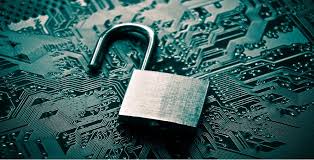 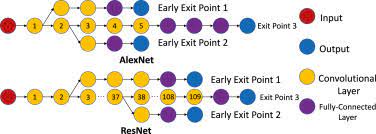 Programme
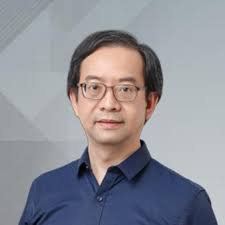 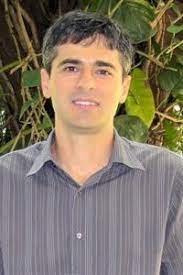 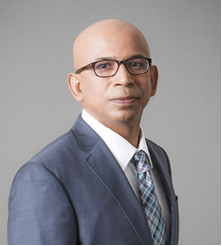 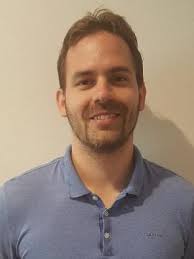 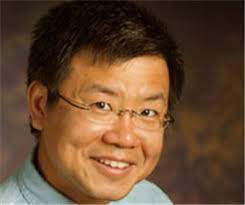 Prof. Luk
Prof. Chen
Prof. Bonato
Prof. Prasanna
Prof. Stjepan
Logistics
35 min presentations (including 5 min for questions)
Q&A: Please use the Q&A window to post your questions. 
The presentations will be available through RCML’s website.